認知症基本法が追風。らくしゅう式の２つの講座で集客・採用・保険外収益の全てが手に入る！
【１．スタッフ向け講座】

　①初期講座をデイで受講（２ｈ）
　
　 ・会員ページに動画・テキスト有

　②毎月届く教材を利用者に実践しスキル
　　UP。「脳活性化プラス実践士」取得
　
　　　　


【デイのメリット】　　　
 
　◎予防に強い施設をつくり、差別化
　
　◎ ケアマネの紹介増える「集客」
【２．地域住民向け講座】

　①地域住民が学べる講座（１ｈ。3千円）
　
　
　②親の認知症に不安をもつ４０～５０代
　　の住民が受講。家庭で進行抑制できる
　　　　


【デイのメリット】

　◎受講者が親を紹介［集客］

　◎受講者がデイに応募［採用］

　◎受講料を毎月得られる［保険外収益］
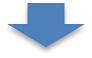 ✔「 地域で講座を6か月開催で、利益662万円増！」の詳細はQRコードから

✔ 地域講座はデイサービスや公民館などで開催OK

✔ 「無料オンライン相談」で講座開催を支援中！→お申込み：rakushu@3good.co.jp
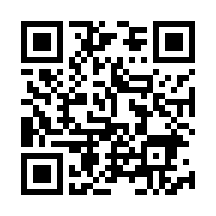 らくしゅう式 脳機能訓練🄬